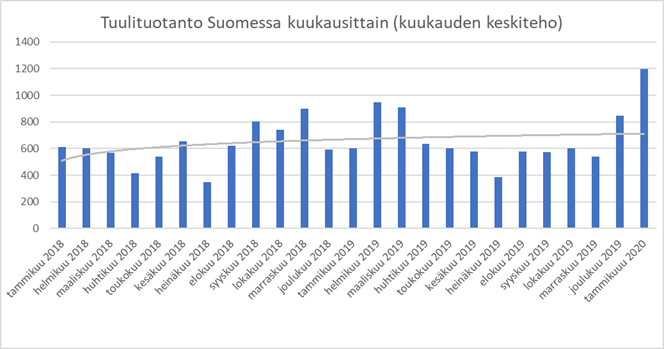 Kuva: Gasum Oy